２.アルゴリズムを図式化してみよう
p.75
第３章第２節
□今日取り扱うプログラムの概要
1
２.アルゴリズムを図式化してみよう
p.75
第３章第２節
□アルゴリズムの基本構造
すべてのアルゴリズムは、順次・分岐・反復で構成されている
順次：順序どおりに処理する
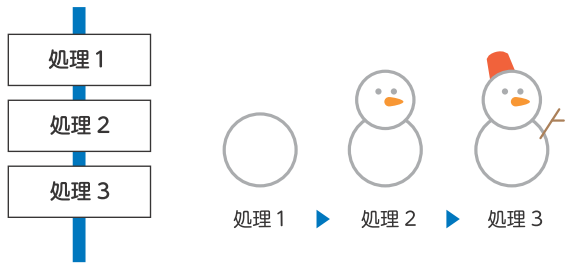 2
２.アルゴリズムを図式化してみよう
p.75
第３章第２節
□アルゴリズムの基本構造
分岐：条件により処理が分かれる
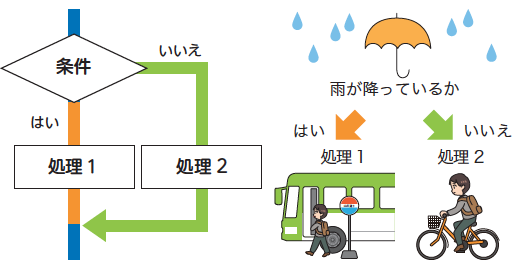 3
２.アルゴリズムを図式化してみよう
p.75
第３章第２節
□アルゴリズムの基本構造
反復（ループ）
条件を満たすまで、繰り返し処理を行う
条件が満たされると繰り返しをやめる
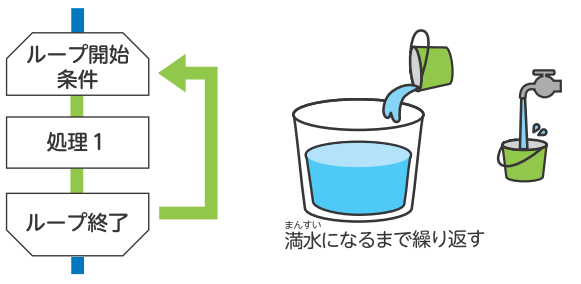 4
第２節　アルゴリズムとプログラム
p.75
第３章第２節
□今日取り扱うプログラムの概要
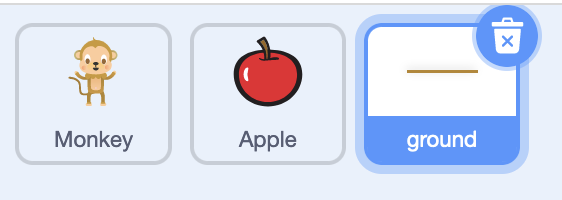 地面。リンゴが落ちたかどうかを判定するために使います。
マウスで操作する
キャラクター
落ちてくるリンゴ
を拾います。
画面にランダムに表示されるアイテム。地面に落ちたらゲームオーバー。
5
２.アルゴリズムを図式化してみよう
p.75
第３章第２節
□アルゴリズムの基本構造
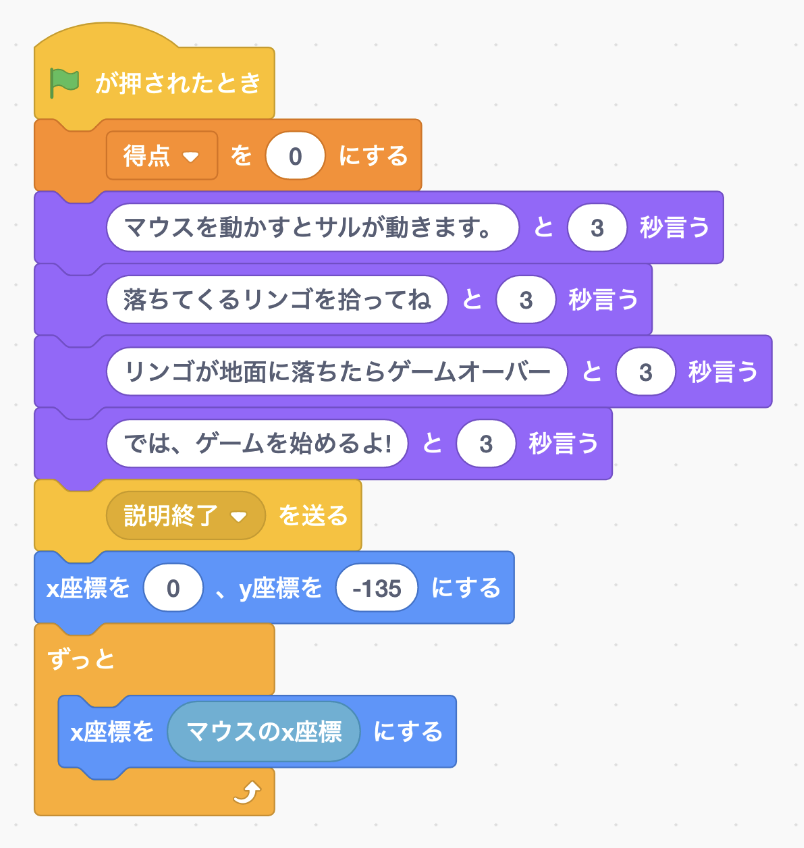 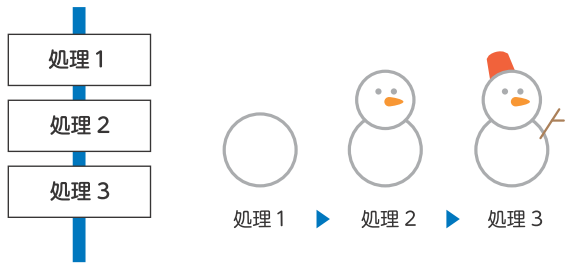 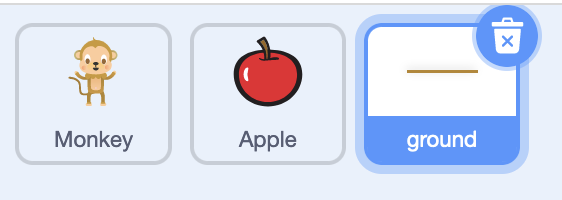 6
２.アルゴリズムを図式化してみよう
p.75
第３章第２節
□アルゴリズムの基本構造
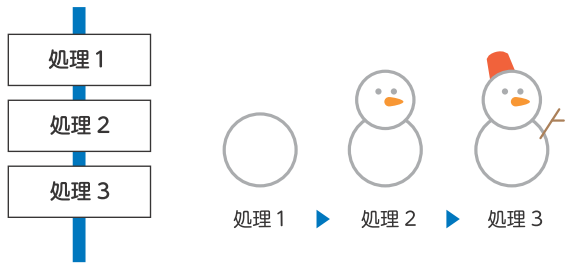 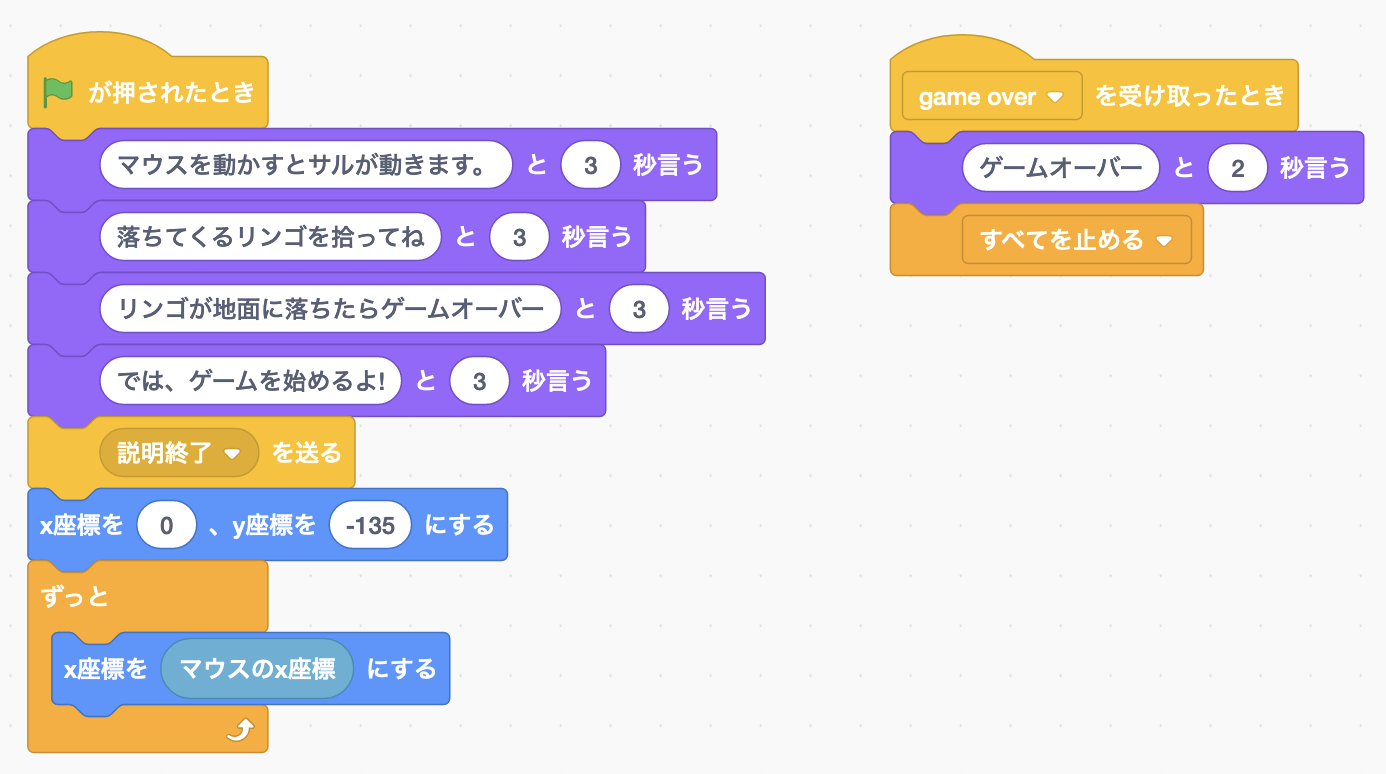 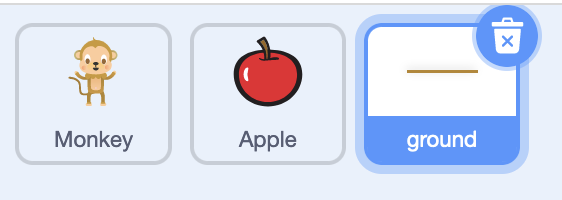 7
２.アルゴリズムを図式化してみよう
p.75
第３章第２節
□アルゴリズムの基本構造
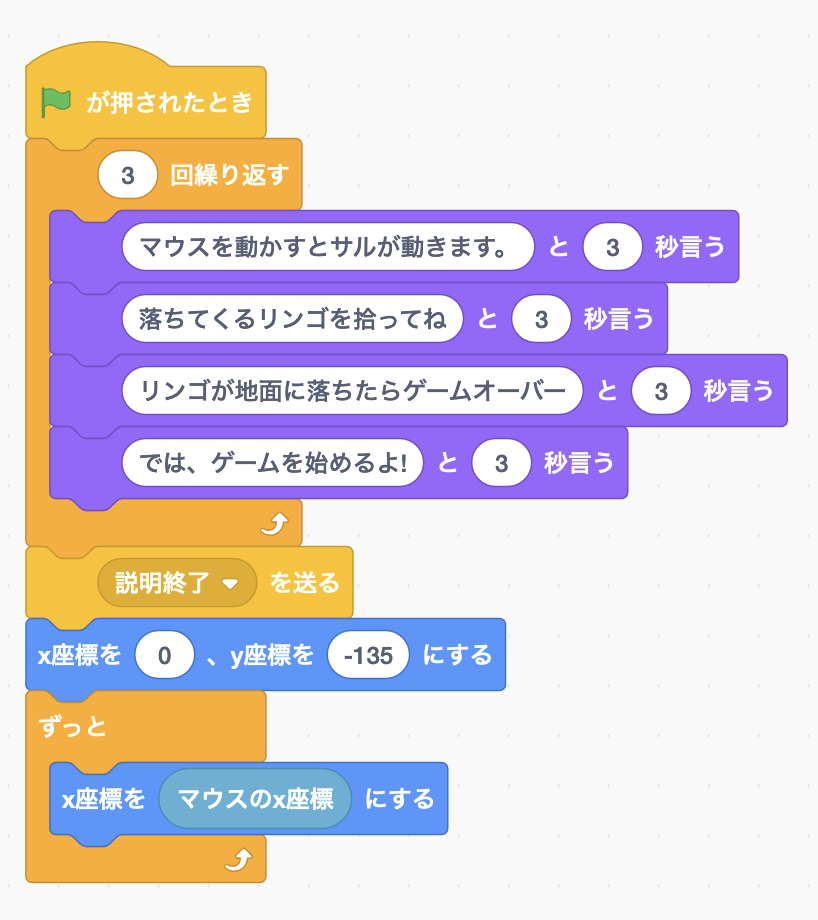 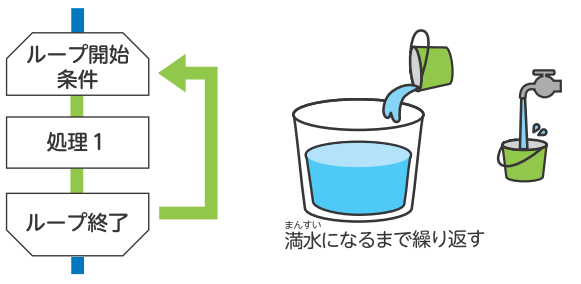 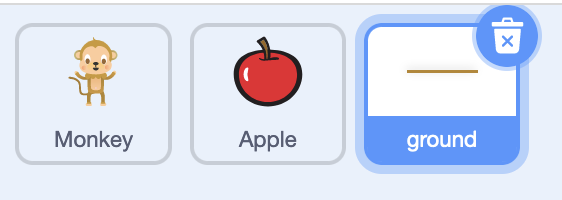 8
２.アルゴリズムを図式化してみよう
p.75
第３章第２節
□アルゴリズムの基本構造
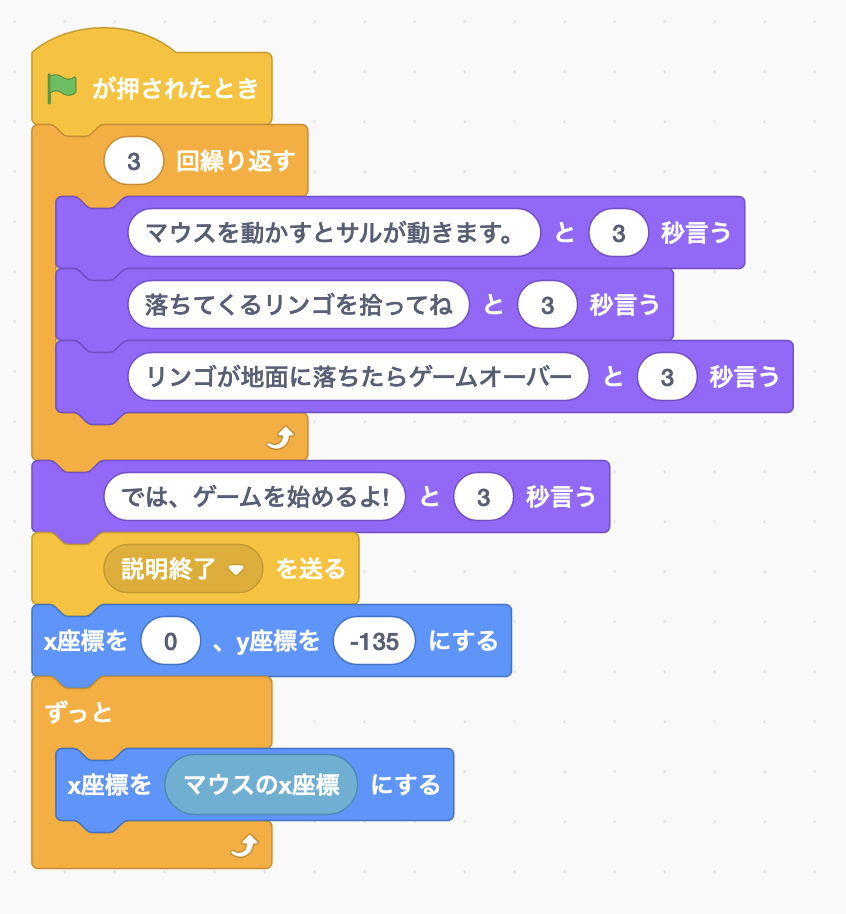 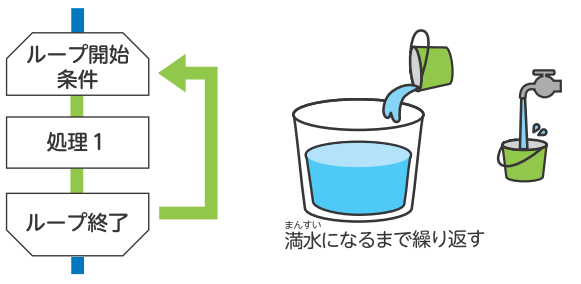 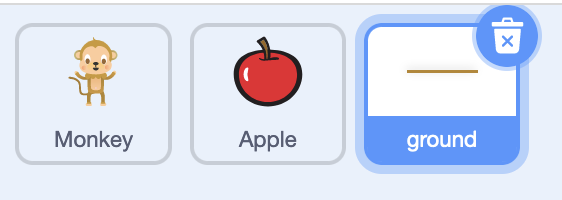 9
２.アルゴリズムを図式化してみよう
p.75
第３章第２節
□アルゴリズムの基本構造
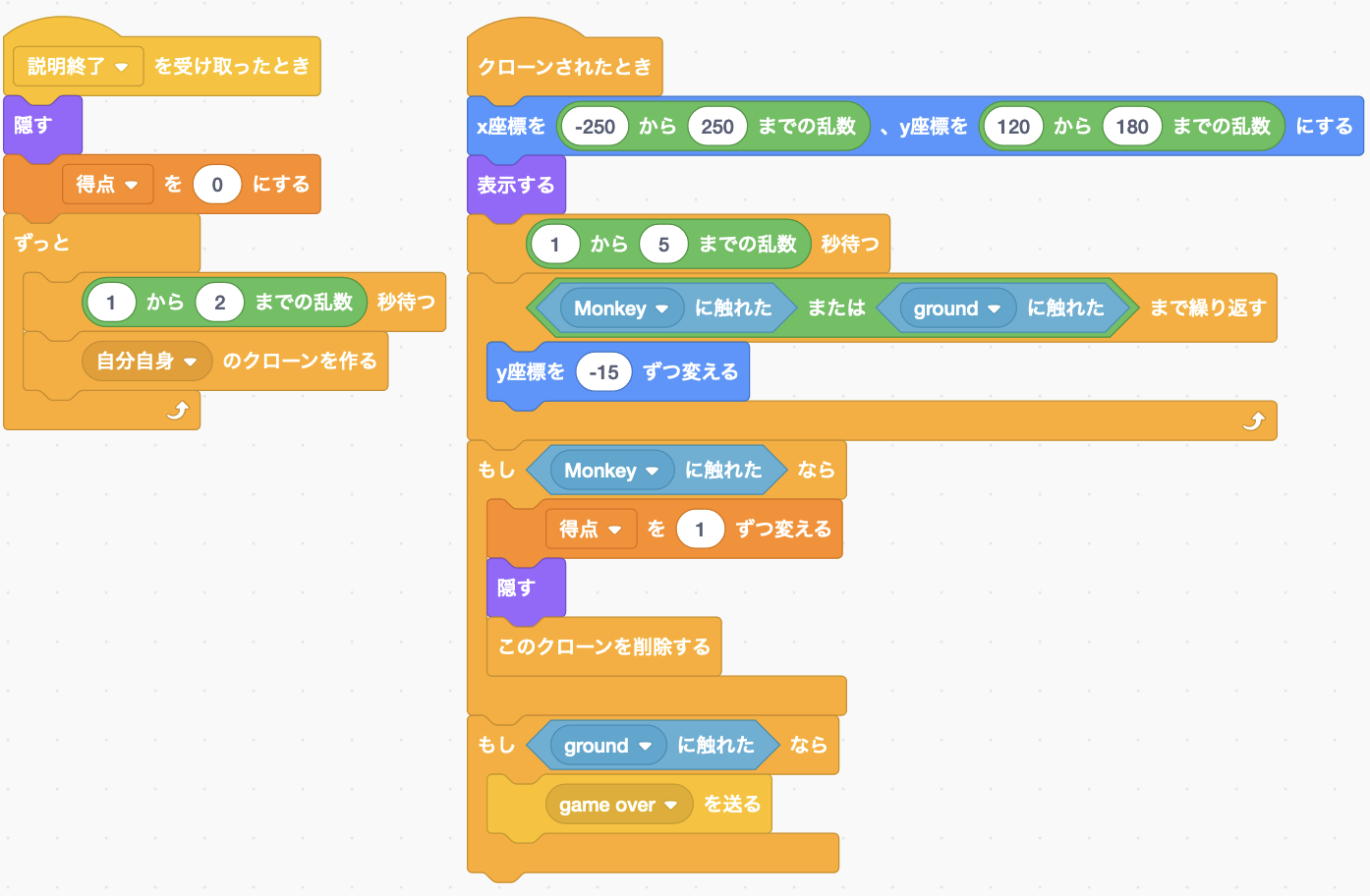 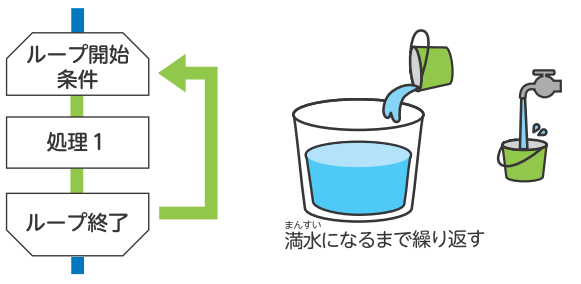 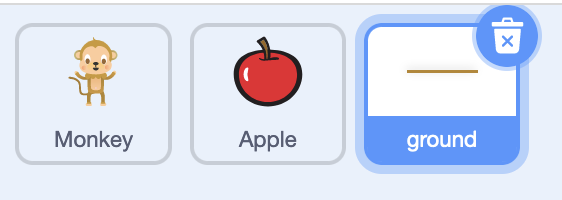 10
２.アルゴリズムを図式化してみよう
p.75
第３章第２節
□アルゴリズムの基本構造
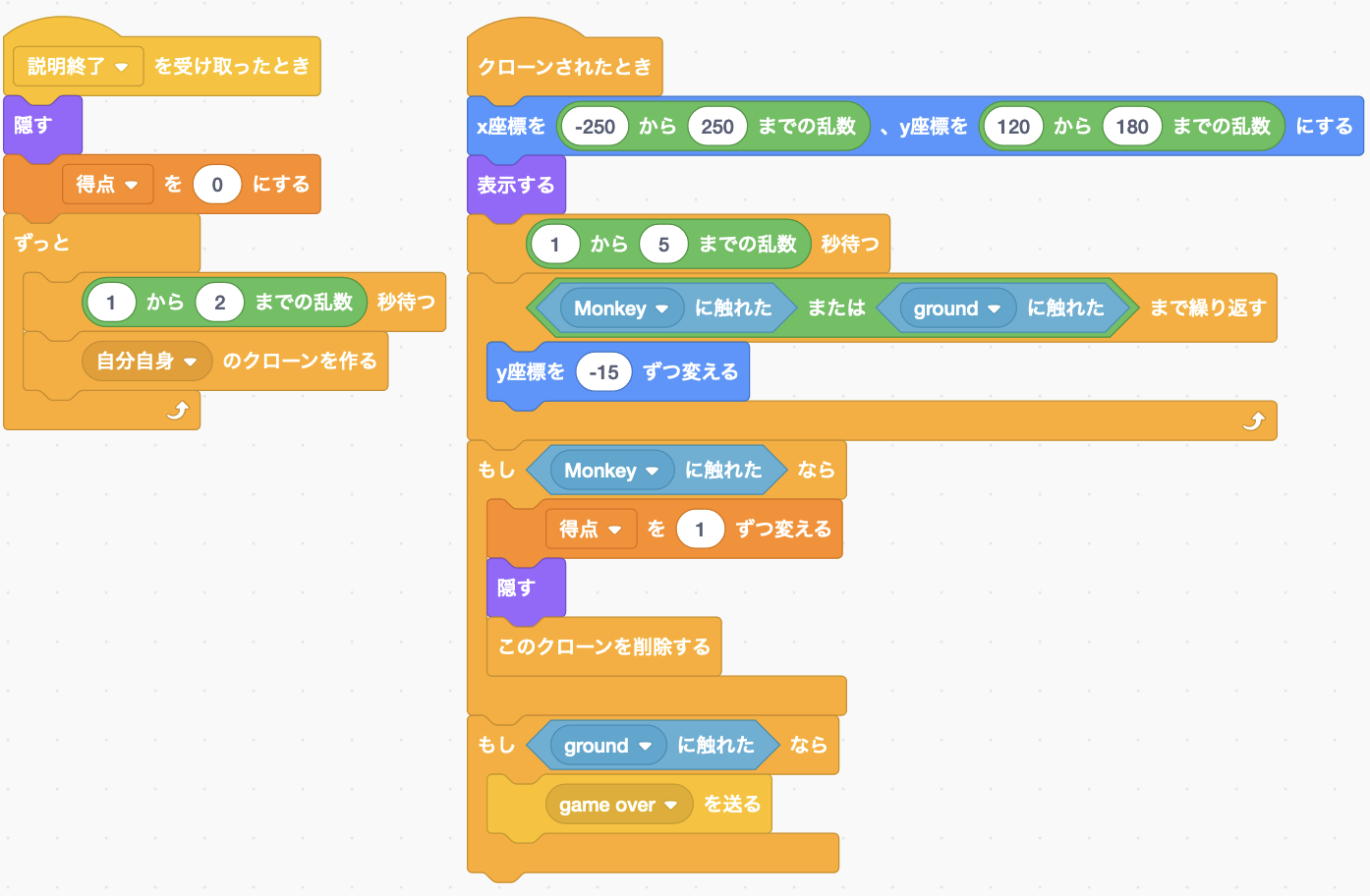 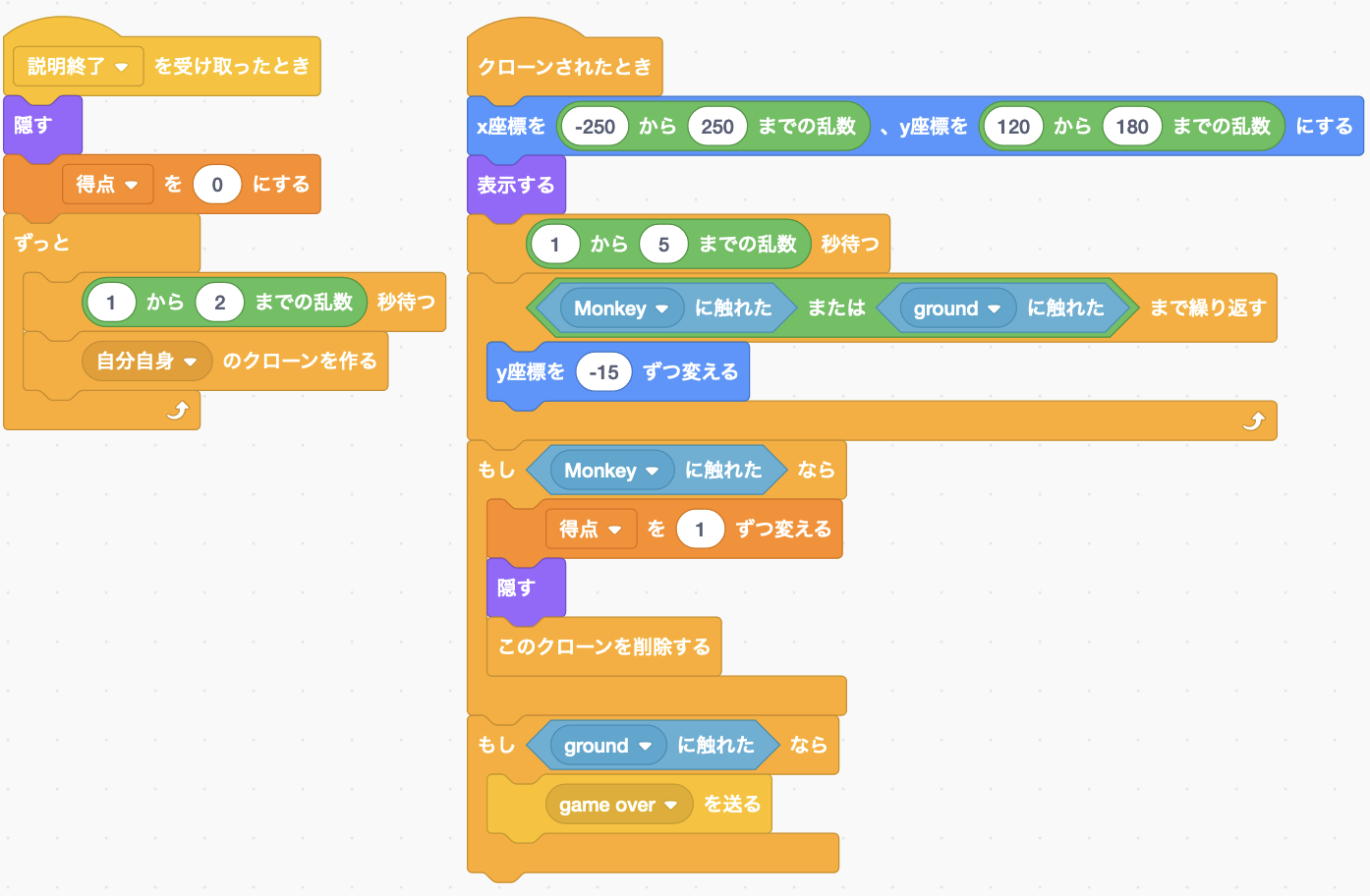 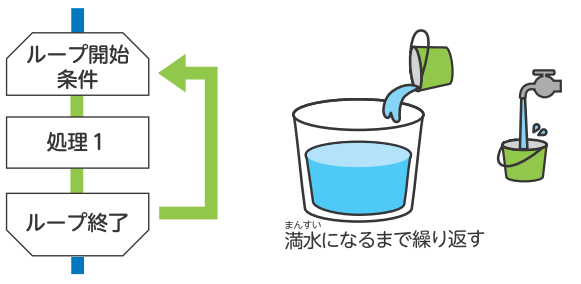 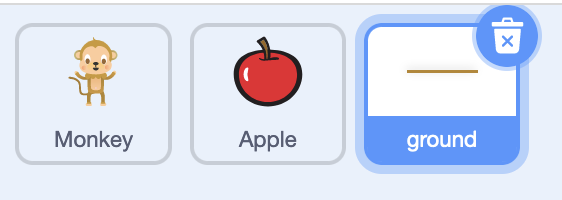 11
２.アルゴリズムを図式化してみよう
p.75
第３章第２節
□アルゴリズムの基本構造
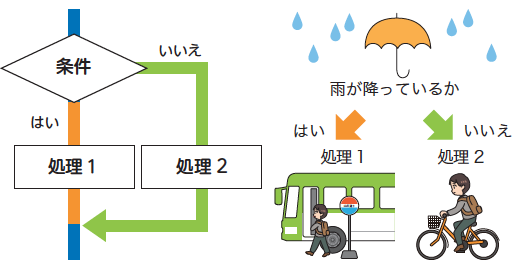 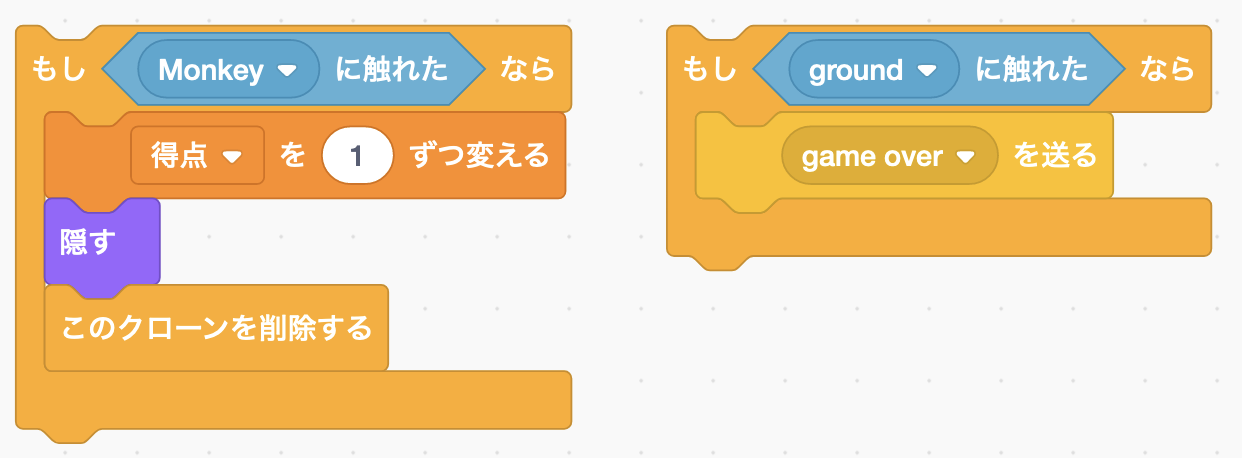 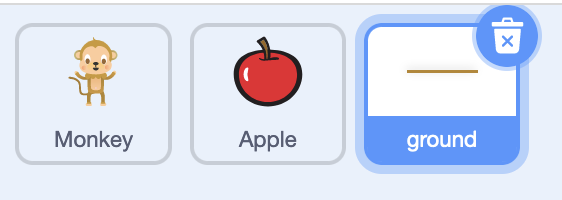 12
２.アルゴリズムを図式化してみよう
p.75
第３章第２節
□アルゴリズムの基本構造
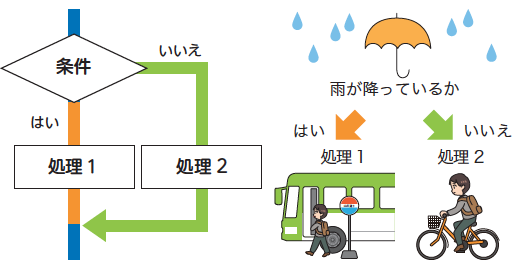 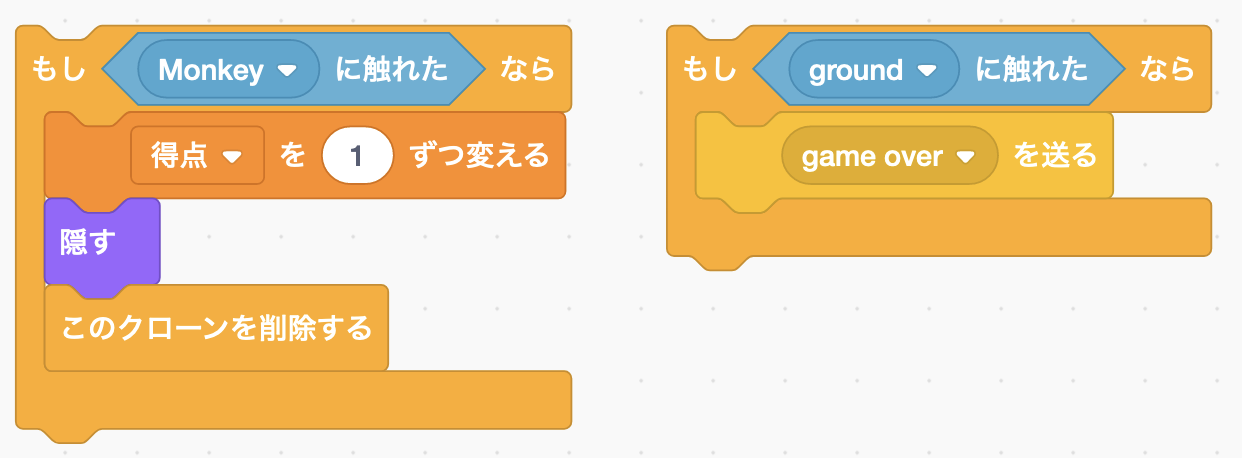 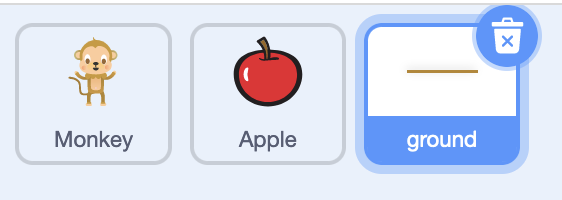 13
２.アルゴリズムを図式化してみよう
p.75
第３章第２節
□やってみよう！
普段の生活の中からフローチャートにできそうな手順を探してみよう
繰り返し処理や条件分岐がどのように利用されているか、考えてみよう。
14